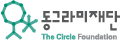 2주차  나의 역사
나를 알아가는 과정
내가 가지고 있는 가능성과 재능을 발견하는 시간
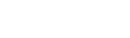 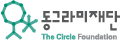 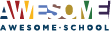 Copyright

본 자료는 동그라미재단의 지원으로 개발되었으며, 저작권과 일체의 사용권리는 “어썸스쿨”에 있습니다.
Creative Commons License의 "저작자표시-비영리-변경금지(CC BY-NC-ND)"에 따라 비영리 목적의 경우 사용 가능합니다.
http://creativecommons.org/licenses/by-nc-nd/4.0/
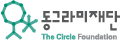 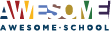 CONTENT
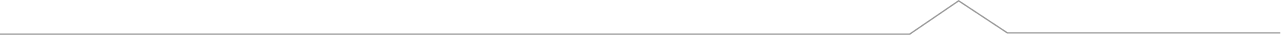 01. 놀면서 생각하기 6X6
02. 내 인생의 타임라인
03. 공유하기
04. 갤러리 투어
05. 기록하기
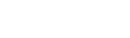 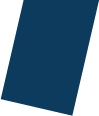 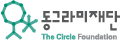 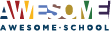 놀면서 생각하기 6X6
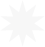 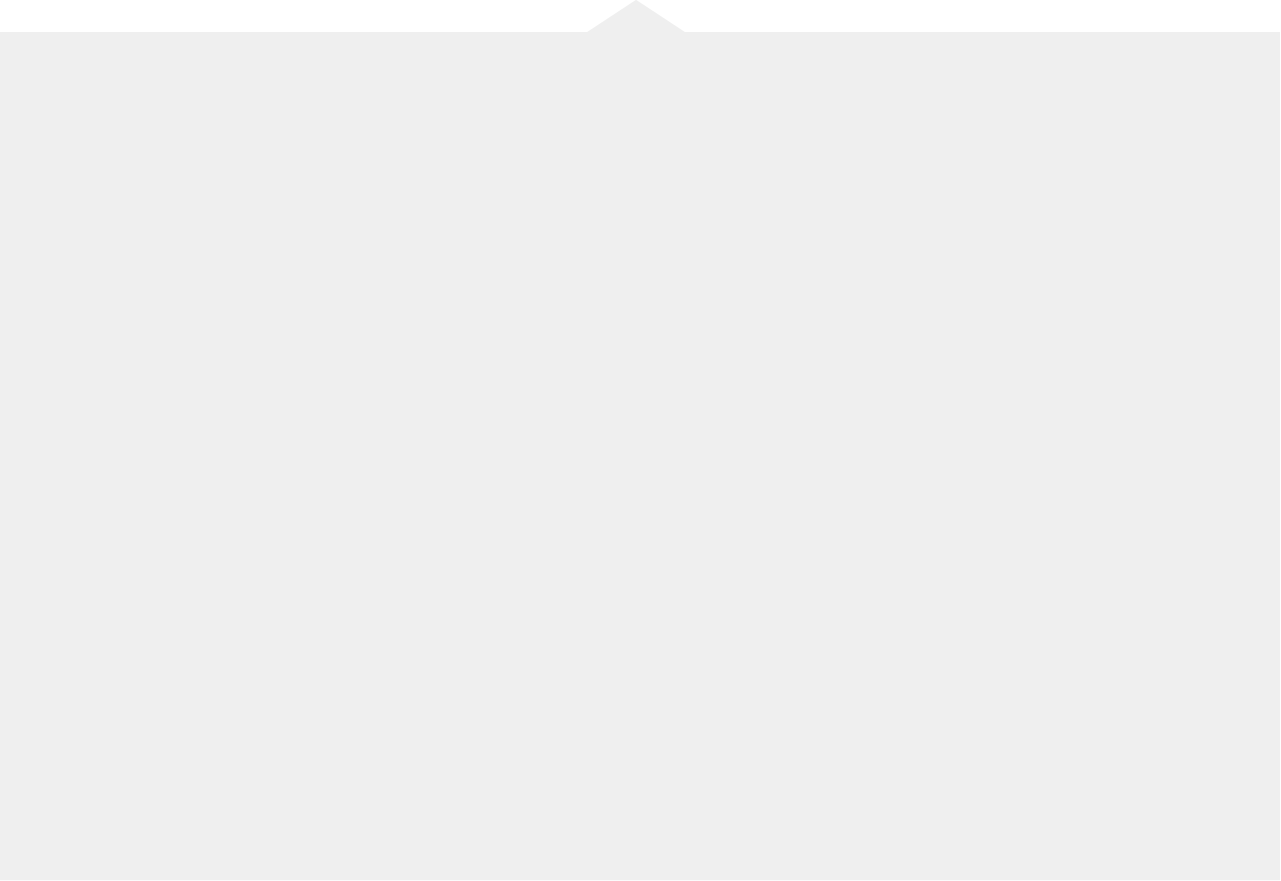 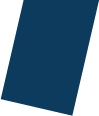 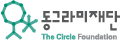 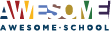 내 인생의 타임라인
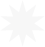 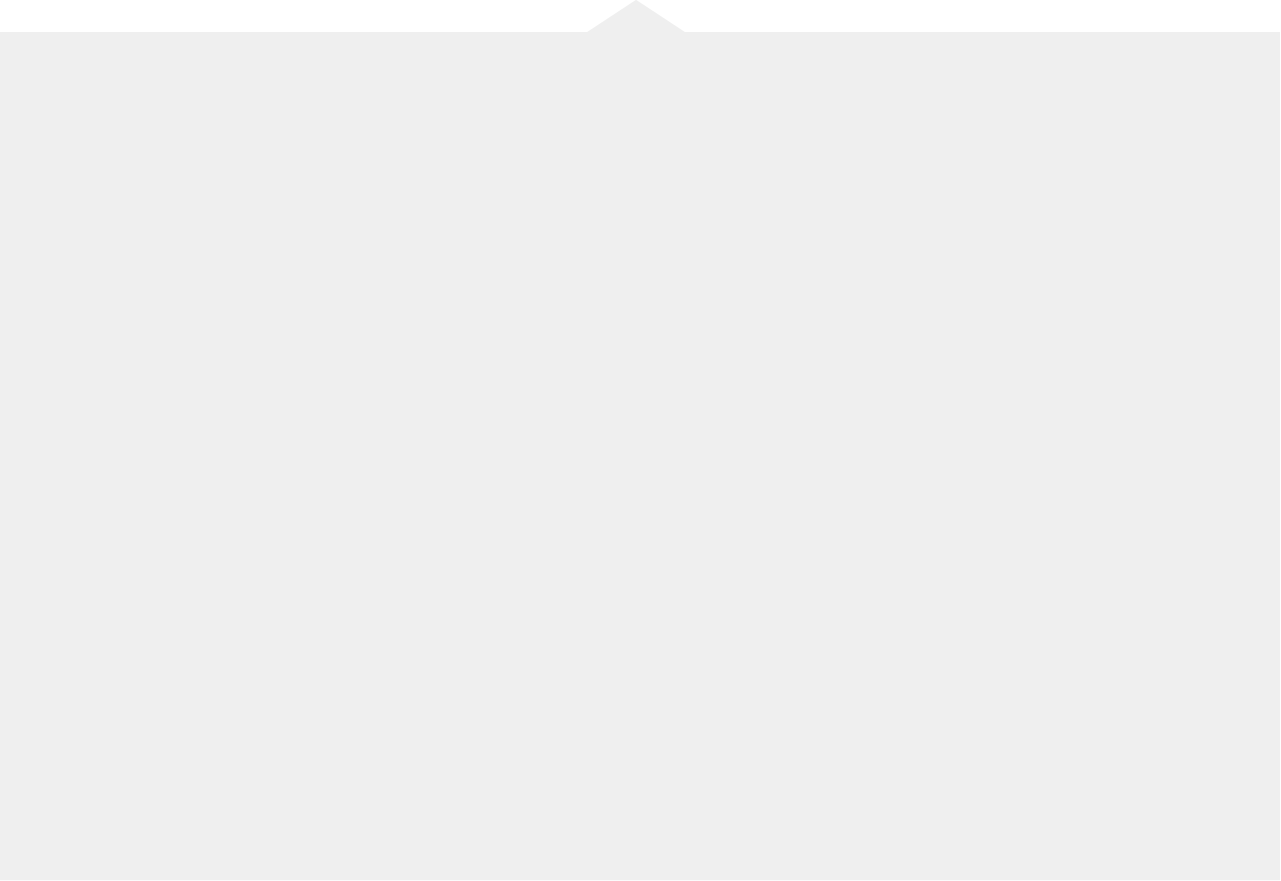 감정
+
갑자기 철듬
노 생각 & 싸움
스타의 왕
위닝
방임
춤추는 초딩
시간
도둑 RPG
트럭사고
종아리 20대
ㅡ
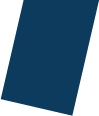 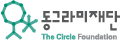 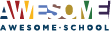 우리 인생의 타임라인
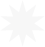 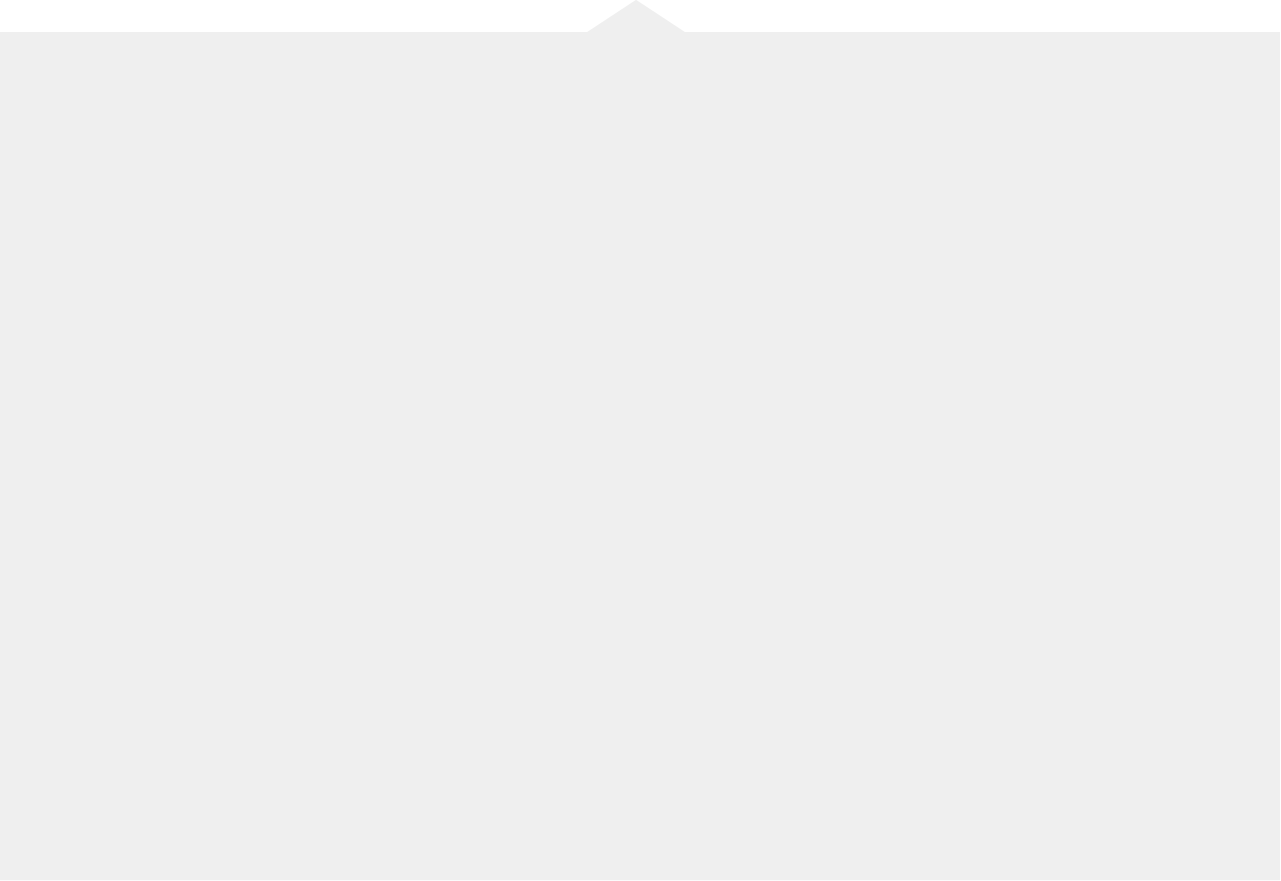 감정
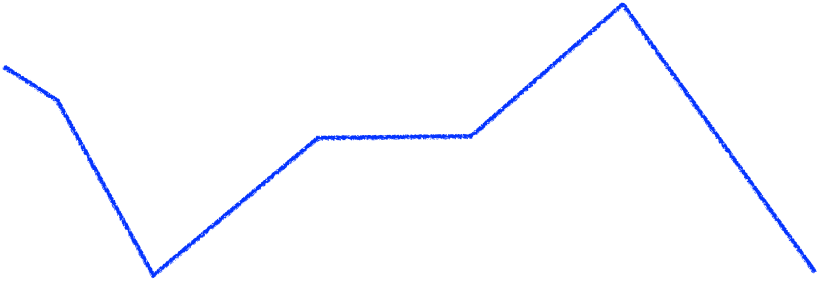 +
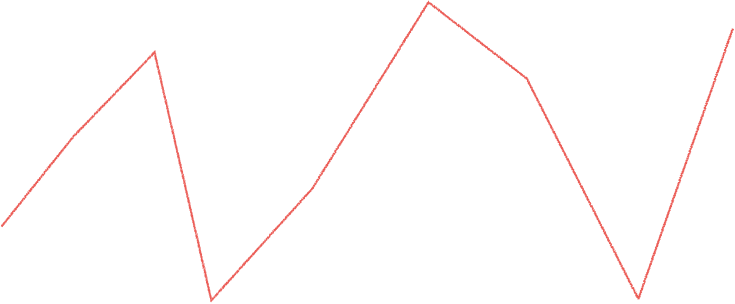 시간
ㅡ
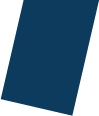 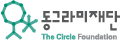 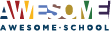 공유
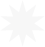 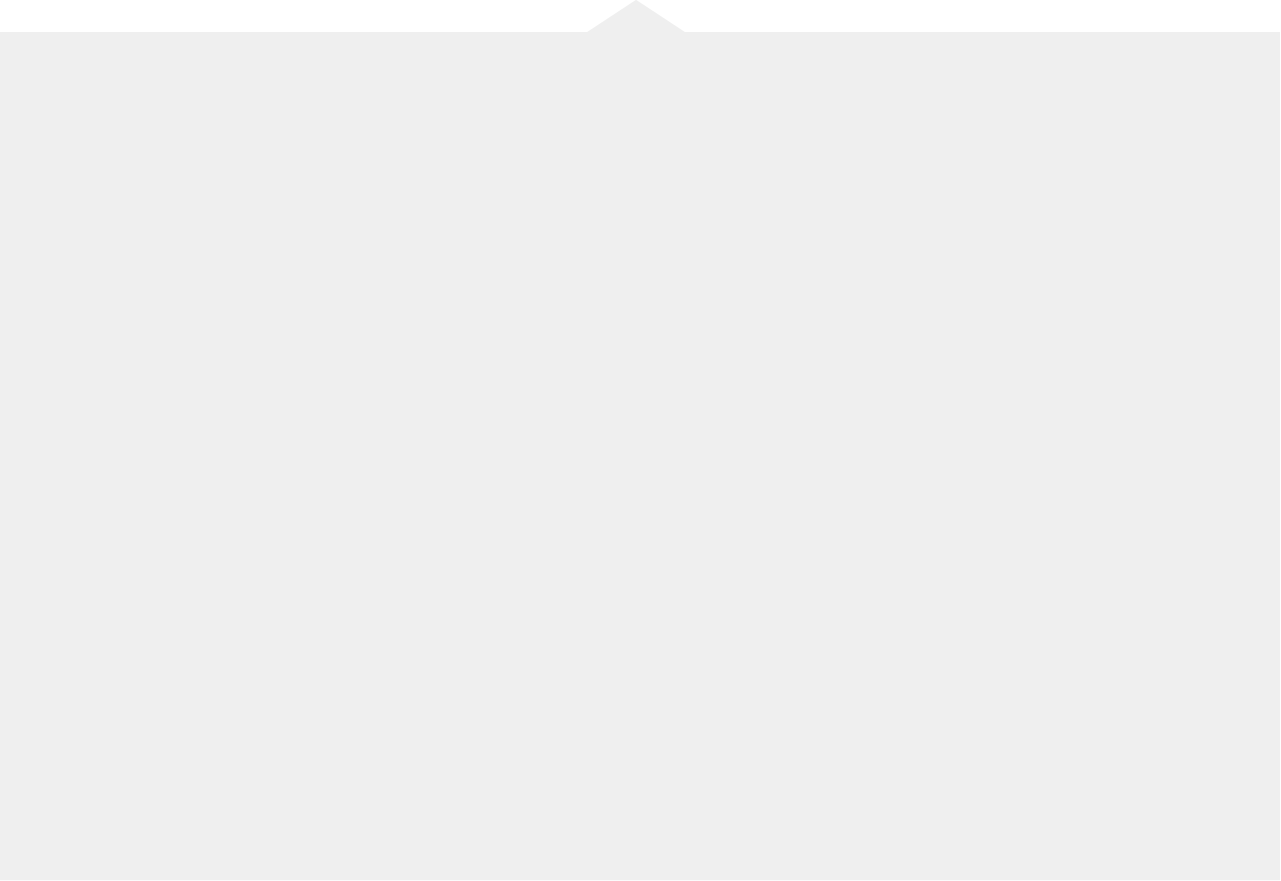 서로의 타임라인을 소개하는 시간
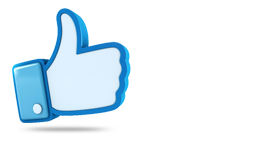 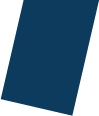 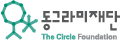 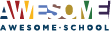 갤러리 투어
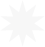 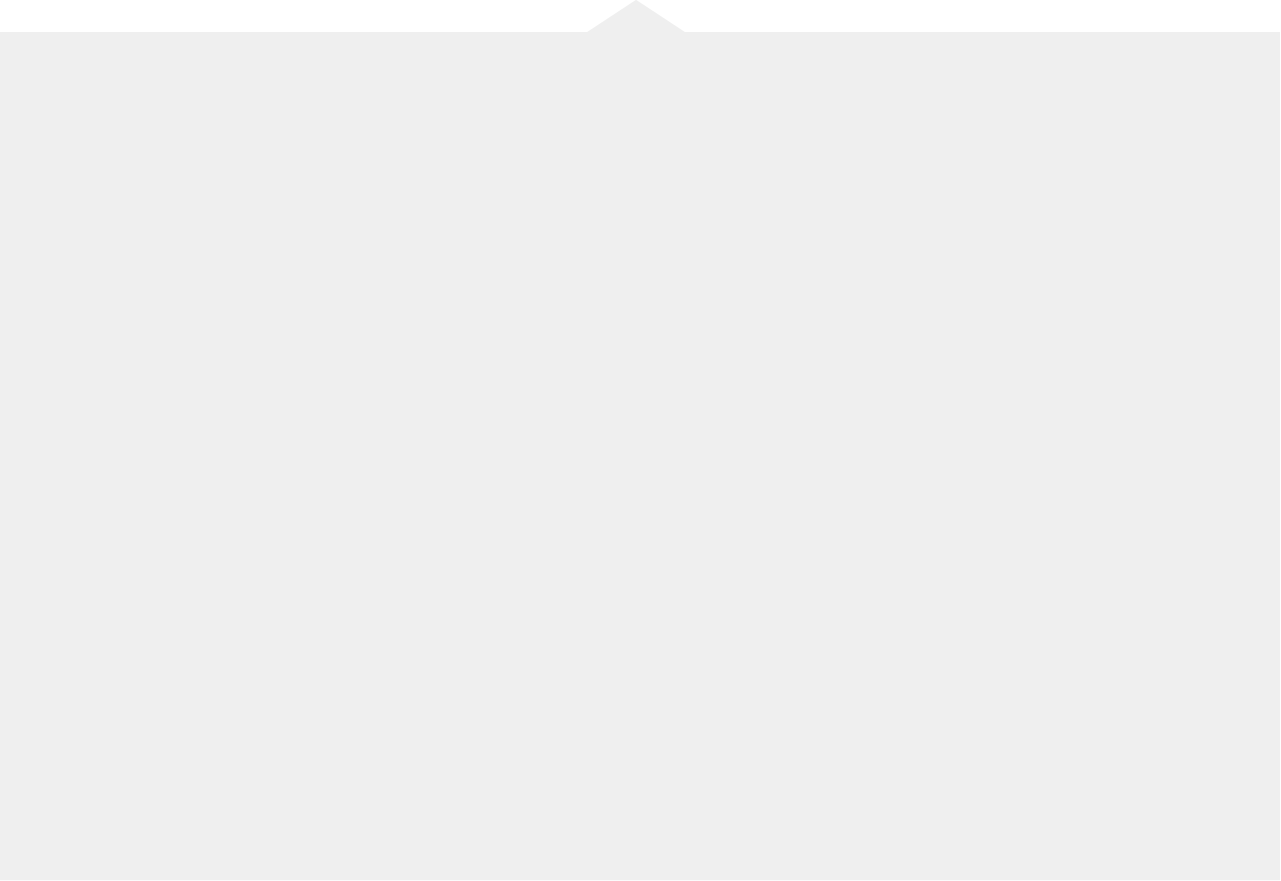 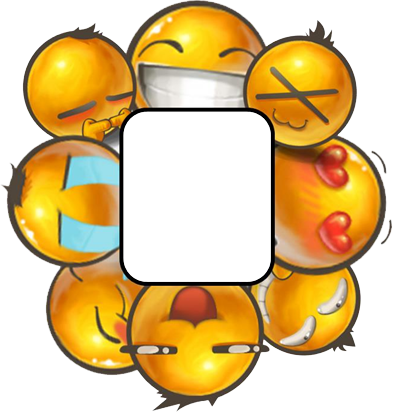 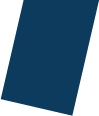 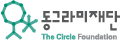 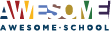 기록하기
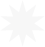 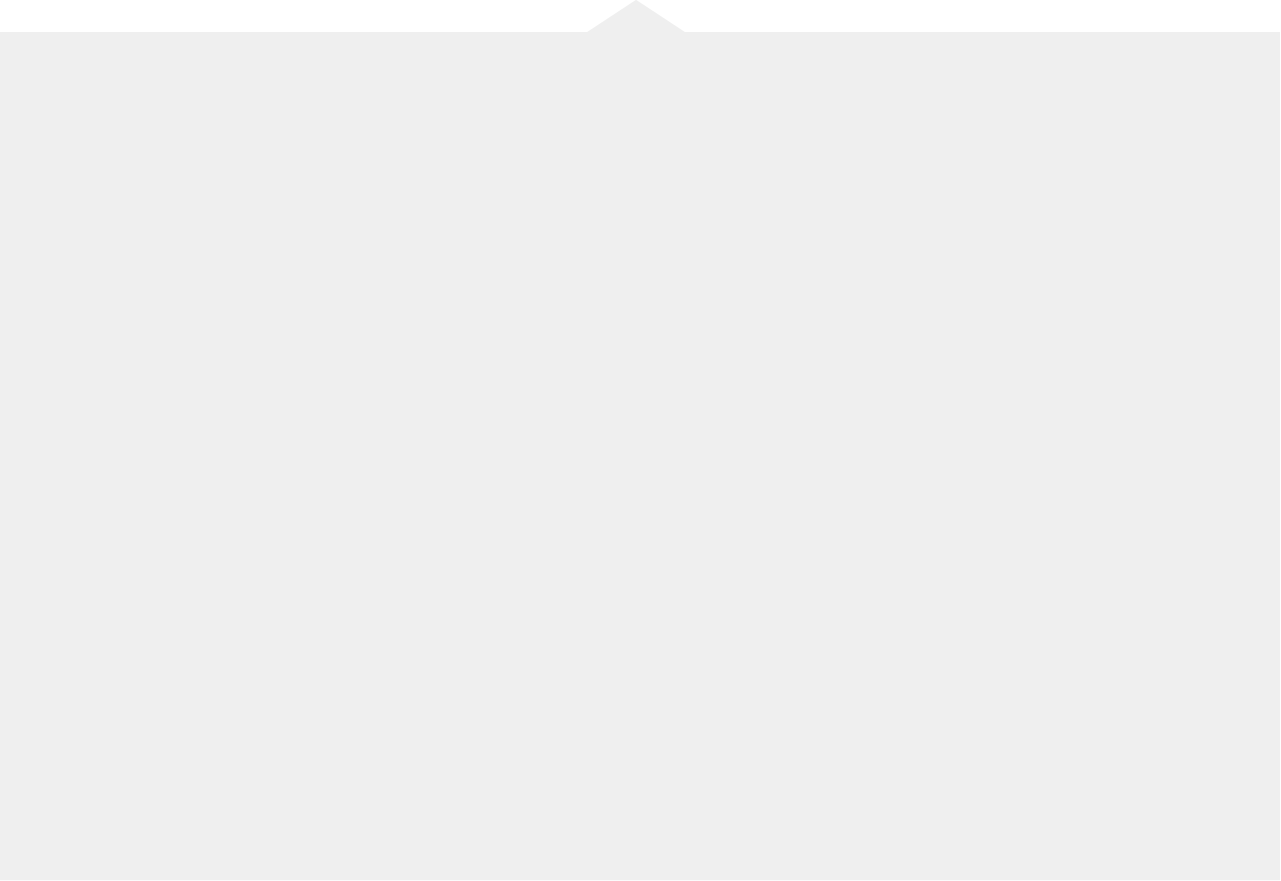 Plus 좋았던 점
Minus 아쉬웠던 점
Insight 새롭게 느낀 점
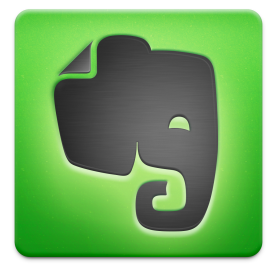 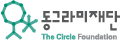 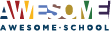 Main Title
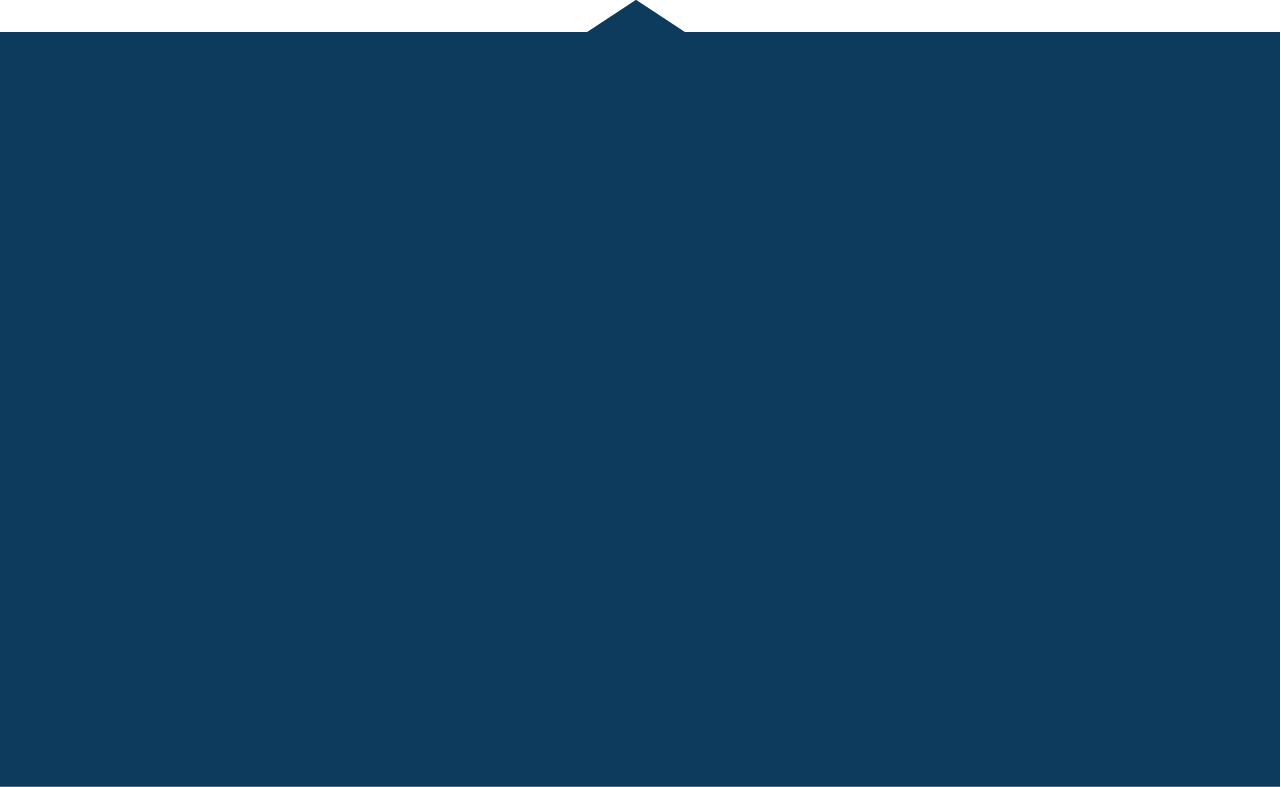 Awesome School subtitle
Thank You
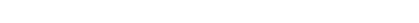